LSI-VC-14
2023
UK Earth Observation Data Hub
Sarah Cheesbrough, 
Satellite Applications Catapult/UKSA
Agenda Item 2.5
LSI-VC-14 2023, ESA/ESRIN
10th - 12th October 2023
UK Earth Observation Data Hub
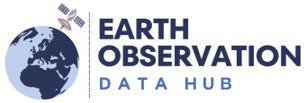 A new ‘single point’ EO Data infrastructure, building  on current UK EO assets and brings together the current breadth of UK EO data offerings from public and commercial centres ​
Provide an end-to-end adaptive infrastructure, supporting a broad range of cross-sectoral generators and users of EO datasets​
Enable new EO services and tools to be developed and accessed by the UK EO data community by providing a transformational layer via the hub infrastructure.
Address key challenges in EO data access and discovery, interoperability, transparency, and trustworthiness​
Enable unified but flexible UK access to EO data from across multiple (public and private) sources
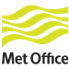 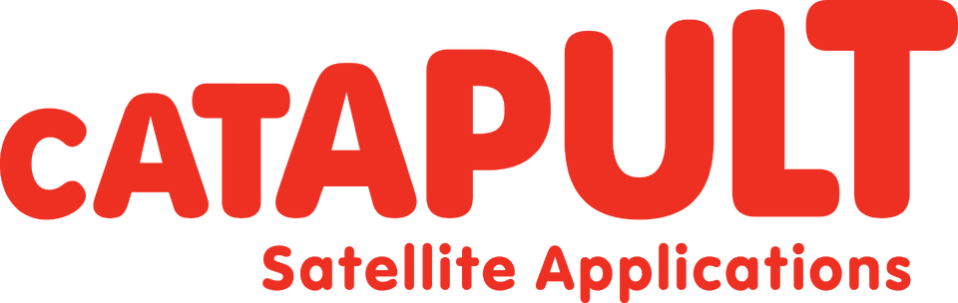 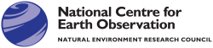 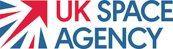 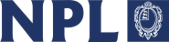 Current Status
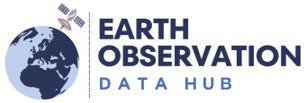 User Pilots  ✅
User Engagement Interviews ✅
Commercial Datastreams Consultant ✅
User Stakeholder Forum - Ongoing
Data Hub ITT - responses under review
Applications ITT - next few months  
Datastreams ITT - next few months
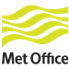 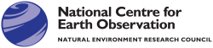 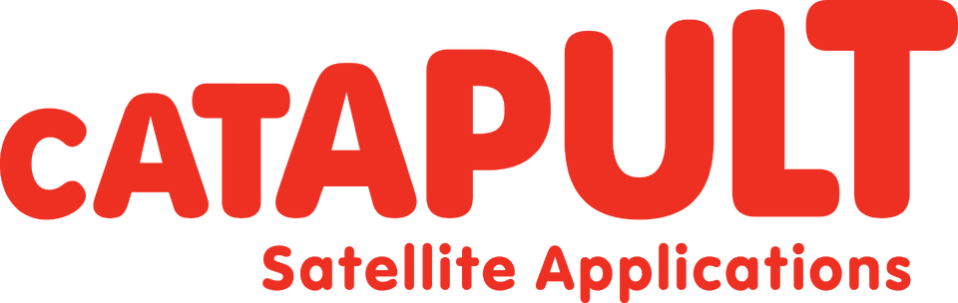 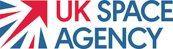 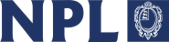 High Level Architecture
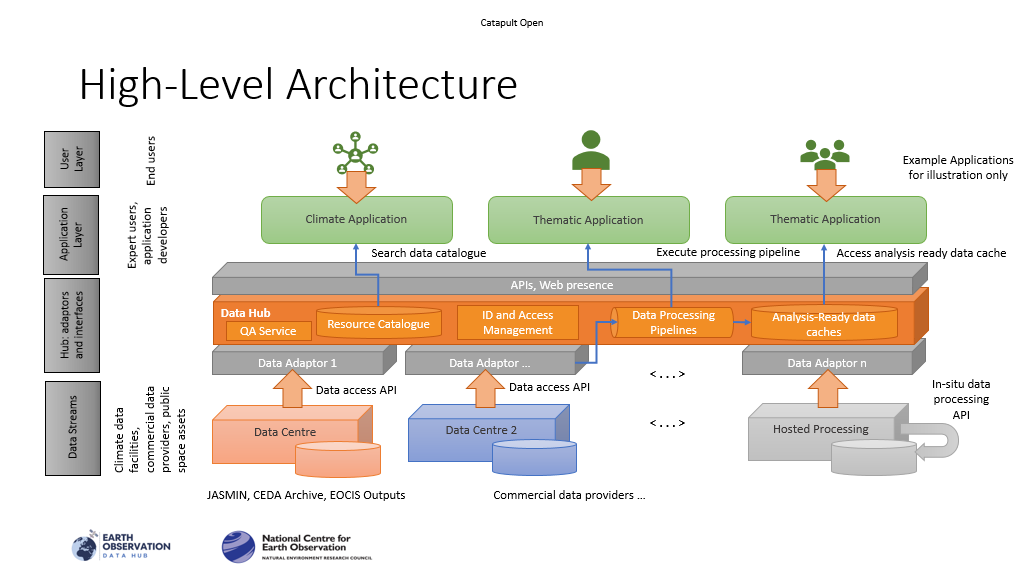 Data Streams
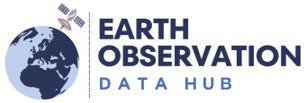 Initial Datasets - CEDA Archive
Defra and JNCC  Sentinel-2 ARD
Defra and JNCC Sentinel-1 ARD
Sentinel-1 SLC
Sentinel-2 L1C
Sentinel-3
Sentinel-5
SIMIP6
UK Earth Observation Climate Information 
Service (EOCIS) project datasets
Further datasets - Datastreams ITT 
RFI sent out to commercial suppliers in August
VHR…TBD
GHGSat
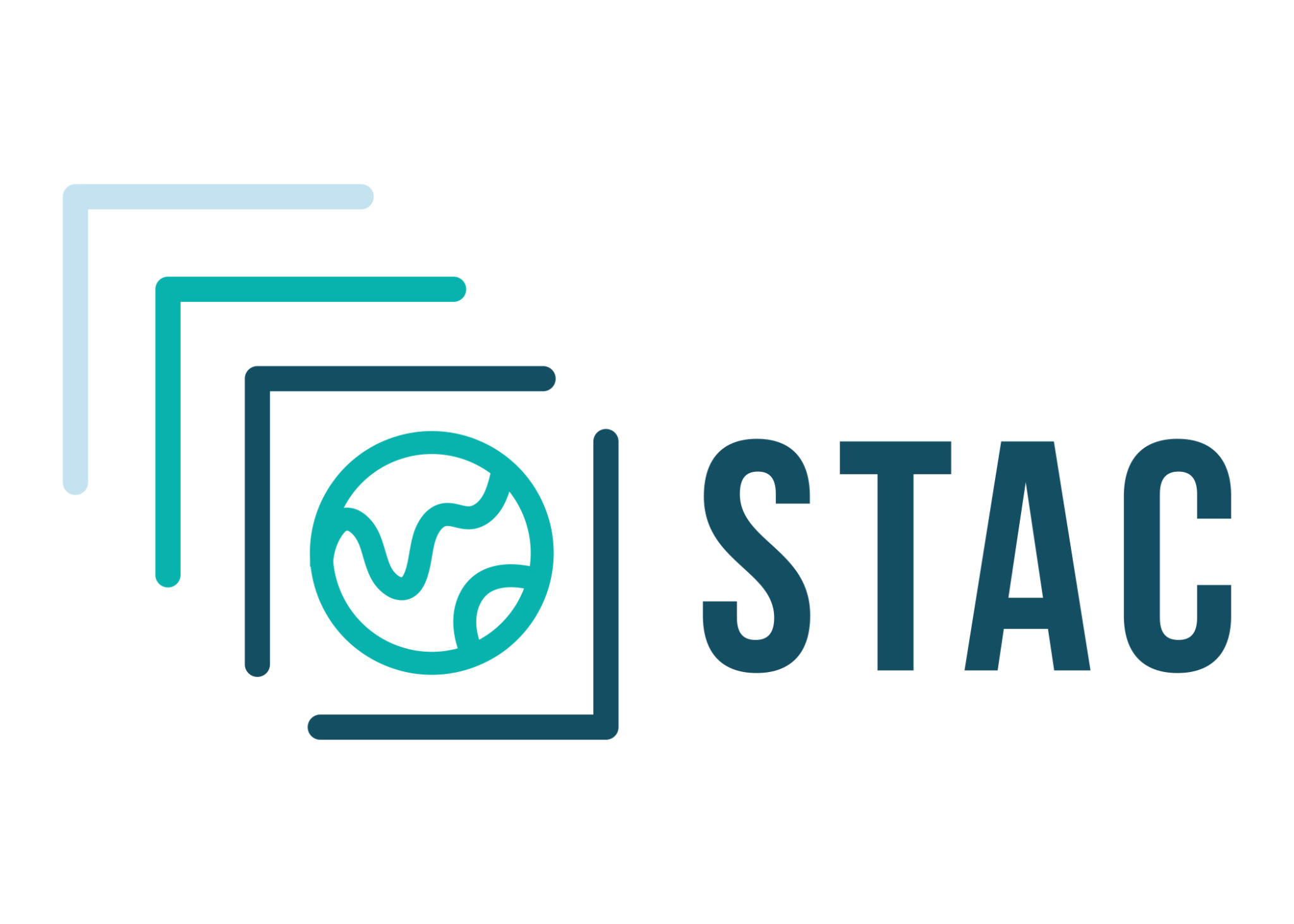 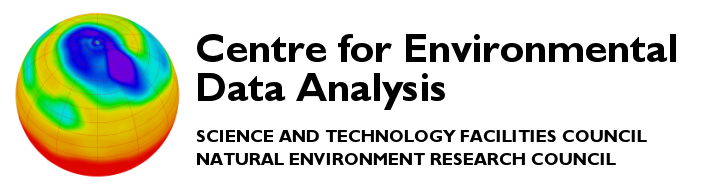 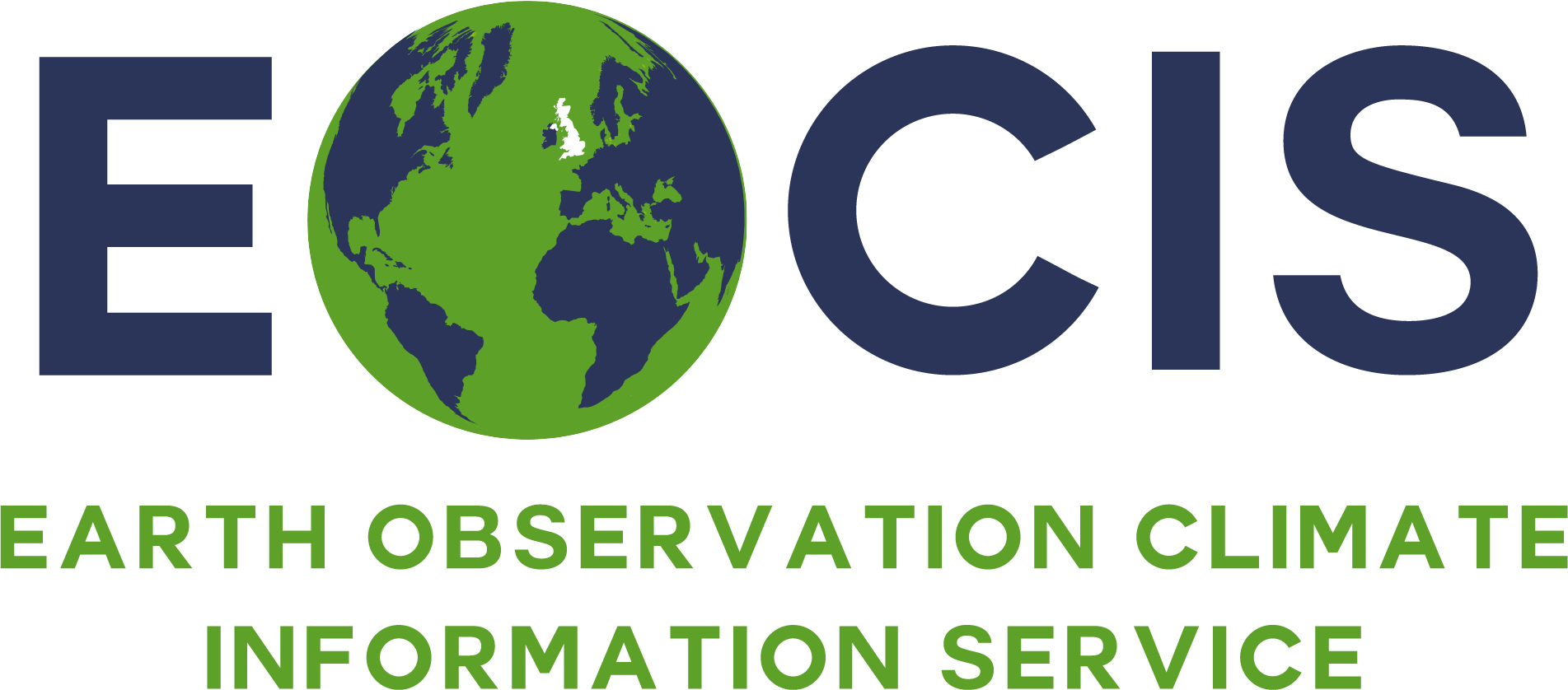 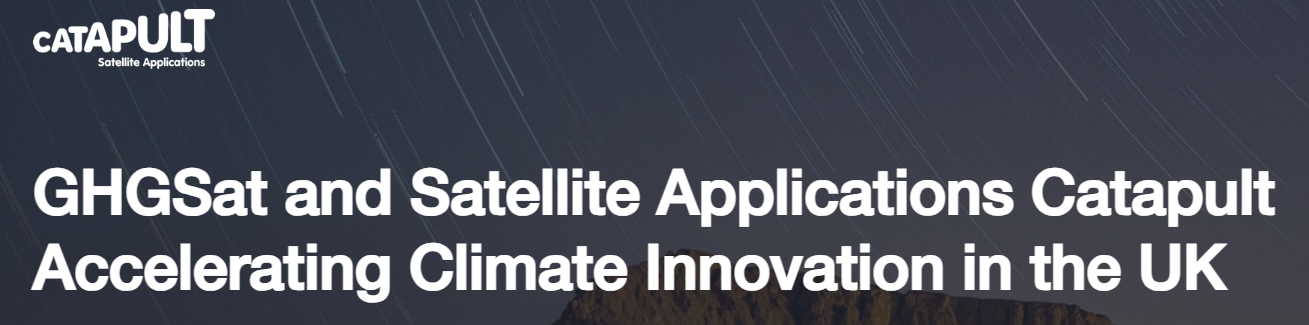 Outcomes
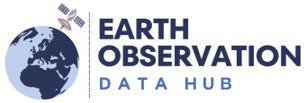 Looking to see where self-assessments can be made and awareness of developing PFSs.

Presented for awareness, any advice particularly around datastreams welcomed.

Topics of relevance over next few days:
Self assessments
Interoperability Framework
“New space”